Registered trademarks & tort law (passing off)
Jennifer Davis
jsd27@cam.ac.uk
Passing Off and Unfair Competition
A British bias against regulating competition
Erven Warnink BV v J Townend & Sons (Hull) Ltd [1979] AC 731 (‘Advocaat’)

 The law is applied on a case by case basis
Reckitt & Coleman Products Ltd. v Borden Inc [1990] (‘Jif Lemon’)

No apparent remedy against misappropriation
The elements of passing off
1.  Goodwill

2.  A misrepresentation

3.  Damage (or in a quia timet action, the likelihood of damage)
1. goodwill
It is: ‘the attractive force that brings in custom’ 
(The Commissioners of Inland Revenue v Muller & Co’s Margarine [1901] AC 217)
It is distinguished on the market by a distinctive sign/and or get-up
It is alienable only with the underlying business
It is not the same a reputation and it is local
(Starbucks (HK) Ltd v BSB [2015] UKSC 31)
2.  A misrepresentation
Not all are actionable: it must damage the claimant’s goodwill
(Phones 4U Ltd v Phone4u.co.uk [2007] RPC 5)
The test for confusion is empirical.  Query if it differs from the test under TMD
(Marks & Spencer Plc v Interflora [2012] EWCA Civ 1501)
The type of misrepresentation recognised by the courts is open ended
A misrepresentation as to quality:Spalding v Gamage [1915] 85 LJ.Ch. 499HL
Supermarket lookalikes:United Biscuits v Asda Stores [1997] RPC 513
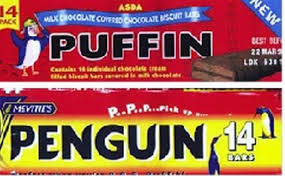 A trade connection (eg: false endorsement/ image rights?): Fenty v Arcadia Group (t/a Topshop) [2015] EWC Civ 3
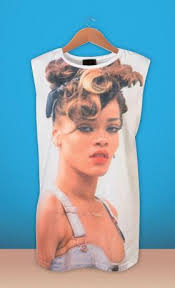 The extended form of passing off:Taittinger v Allbev Ltd [1992] FSR 647 (‘elderflower champagne’)
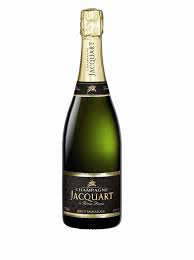 The extended form of passing off:  Diageo v Intercontinental Brands Ltd [2010] EWCA Civ 920
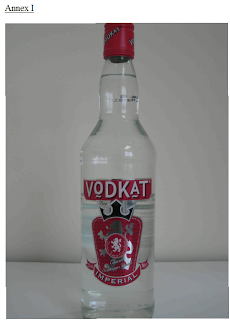 The extended form of passing off:Chocosuisse v Cadbury [1991] RPC 826
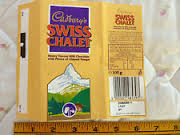 3. Damage
Lost sales
Lost opportunity to expand into other fields
(Lego Systems v Lego M. Lemestich Ltd. [1983] FSR 155 HC)
Damage by association
(Annabel’s (Berkley Square) v G. Schock (t/a Annabel’s Escort Agency [1972] RPC 261
Dilution & misappropriation? (‘Elderflower Champagne’)
Passing off and registered trade marks:overlap and divergence
A greater penumbra of protection with passing off

2.  Steps in if the registered trade mark is found invalid or revoked
1.  A greater penumbra of protection
‘Penguin/Puffin’
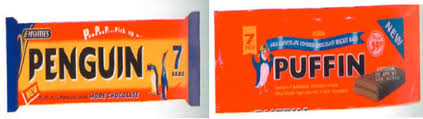 ‘Jif Lemon’
Preventing a registration because of prior right CTReg at8(4): Tilda v OHIM (Case T-136/14) GC 30/9/2015
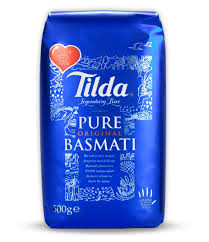 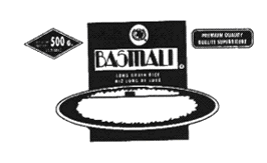 Sofa Workshop Ltd v Sofaworks Ltd [2015] EWHC 1773
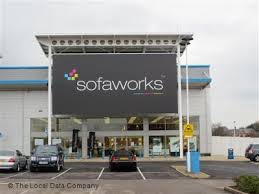 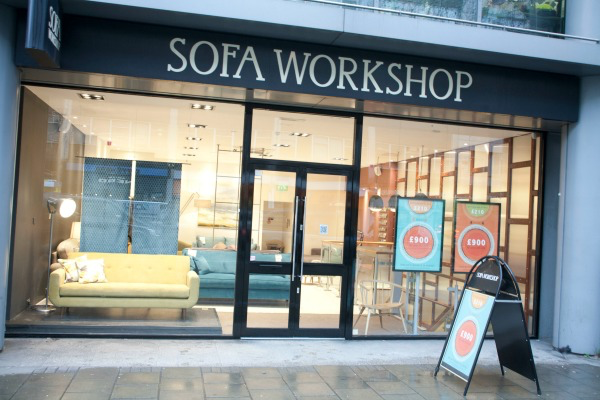 Ukulele Orchestra of GB v Clausen (t/a UK Ukulele Orchestra [2015] EWHC 1772
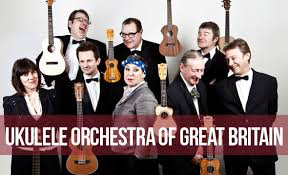 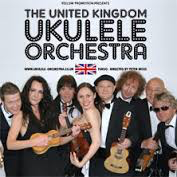 1880-2015
Passing off yesterday:
Passing off today:
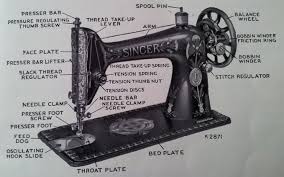 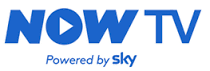